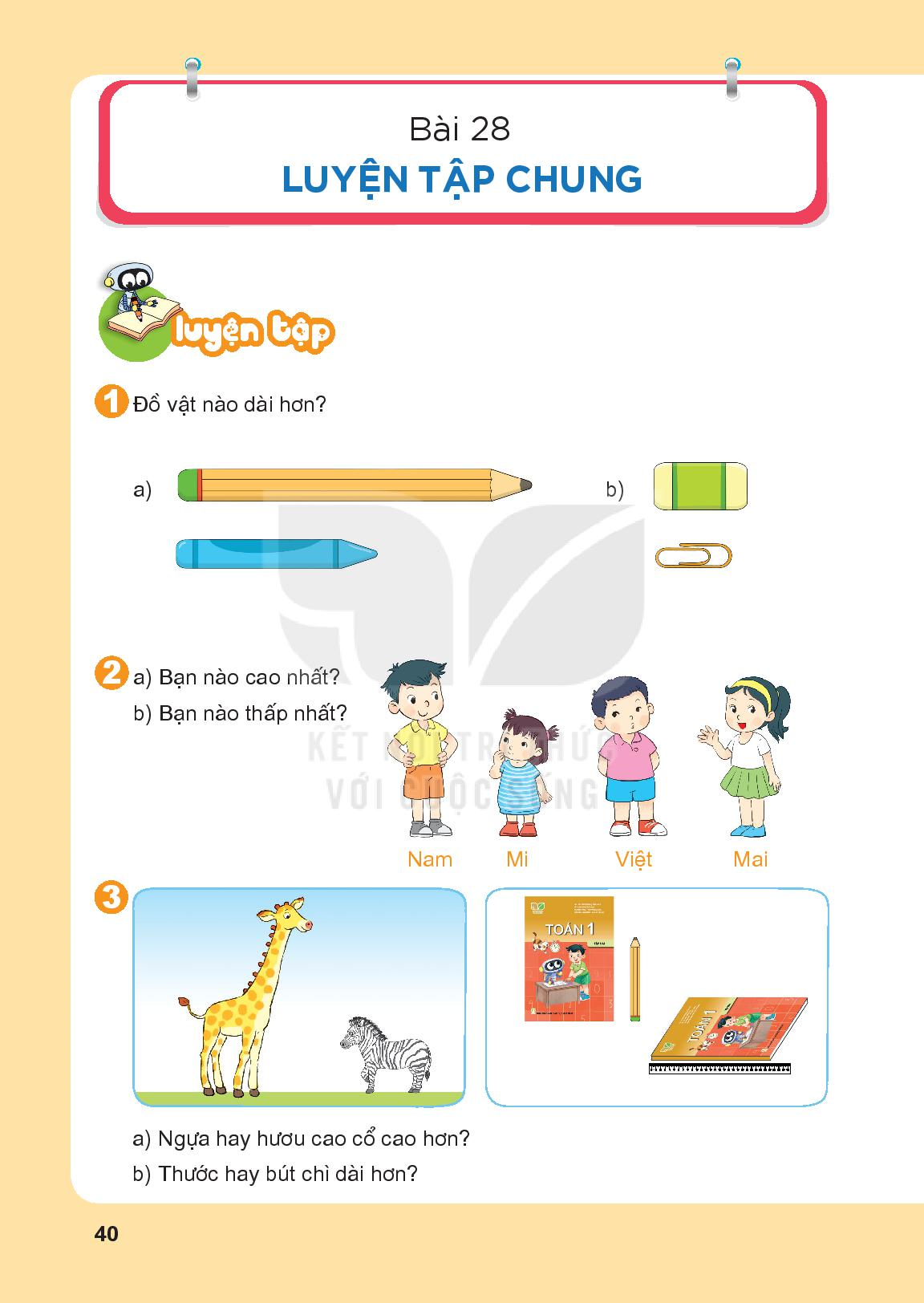 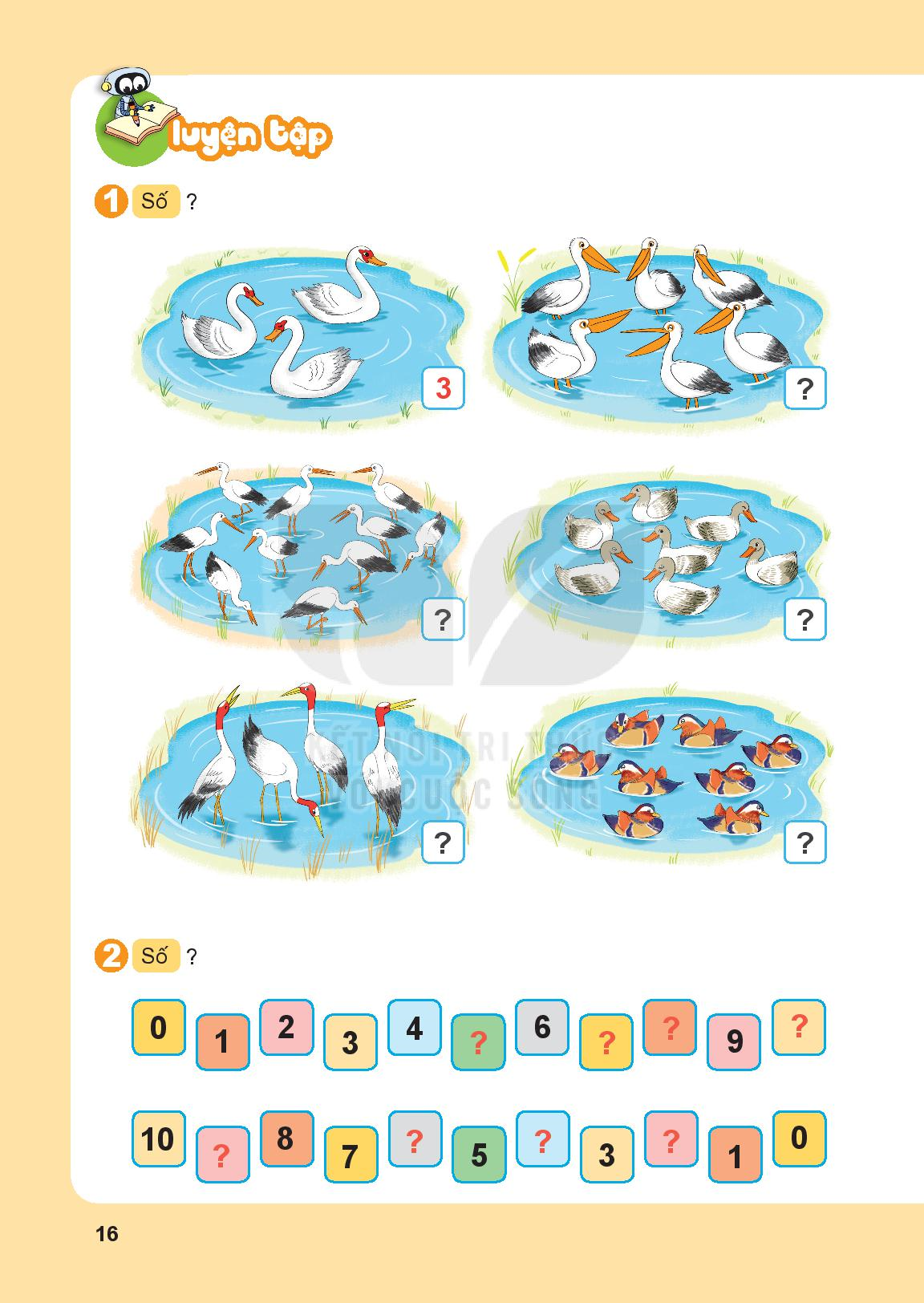 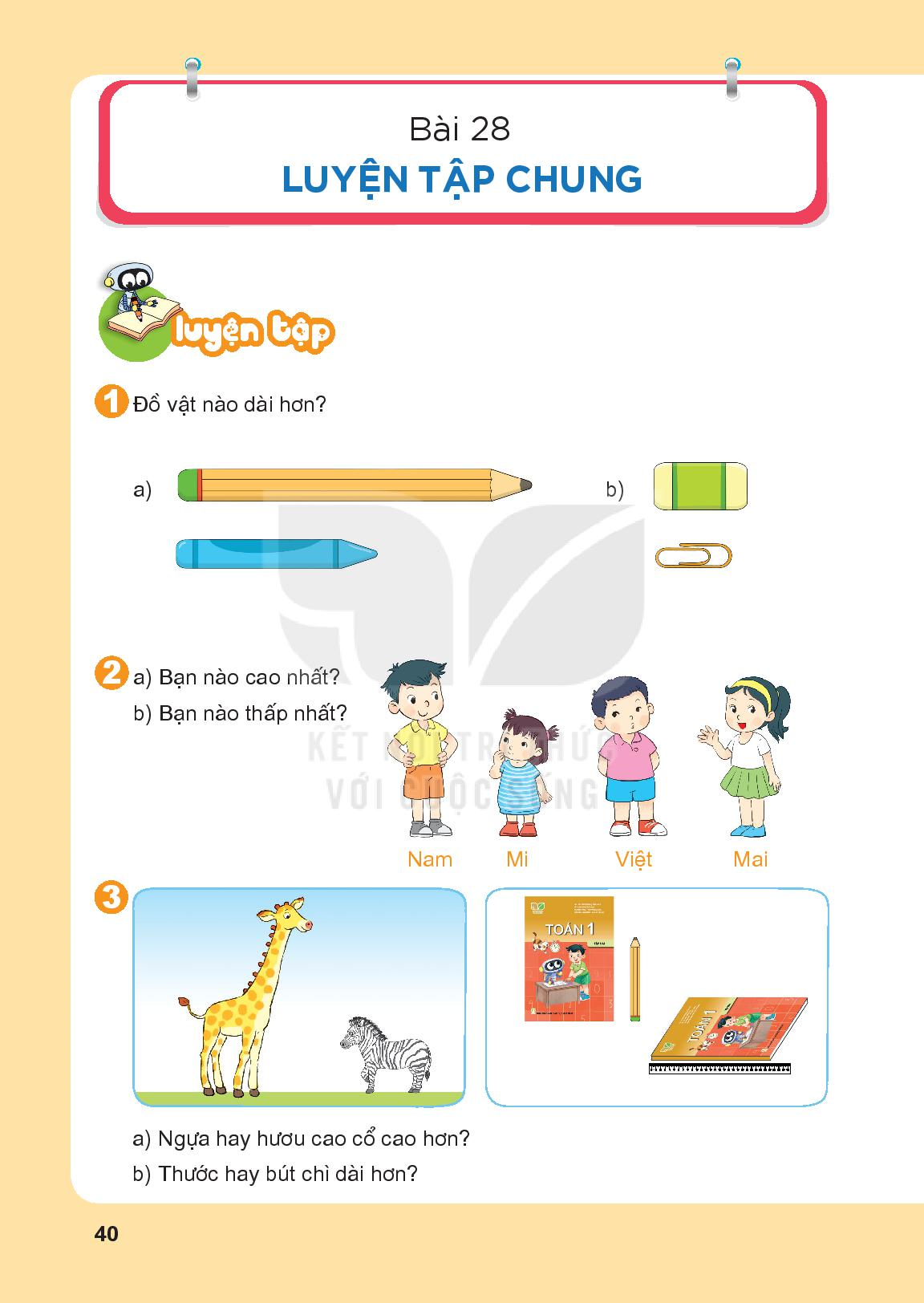 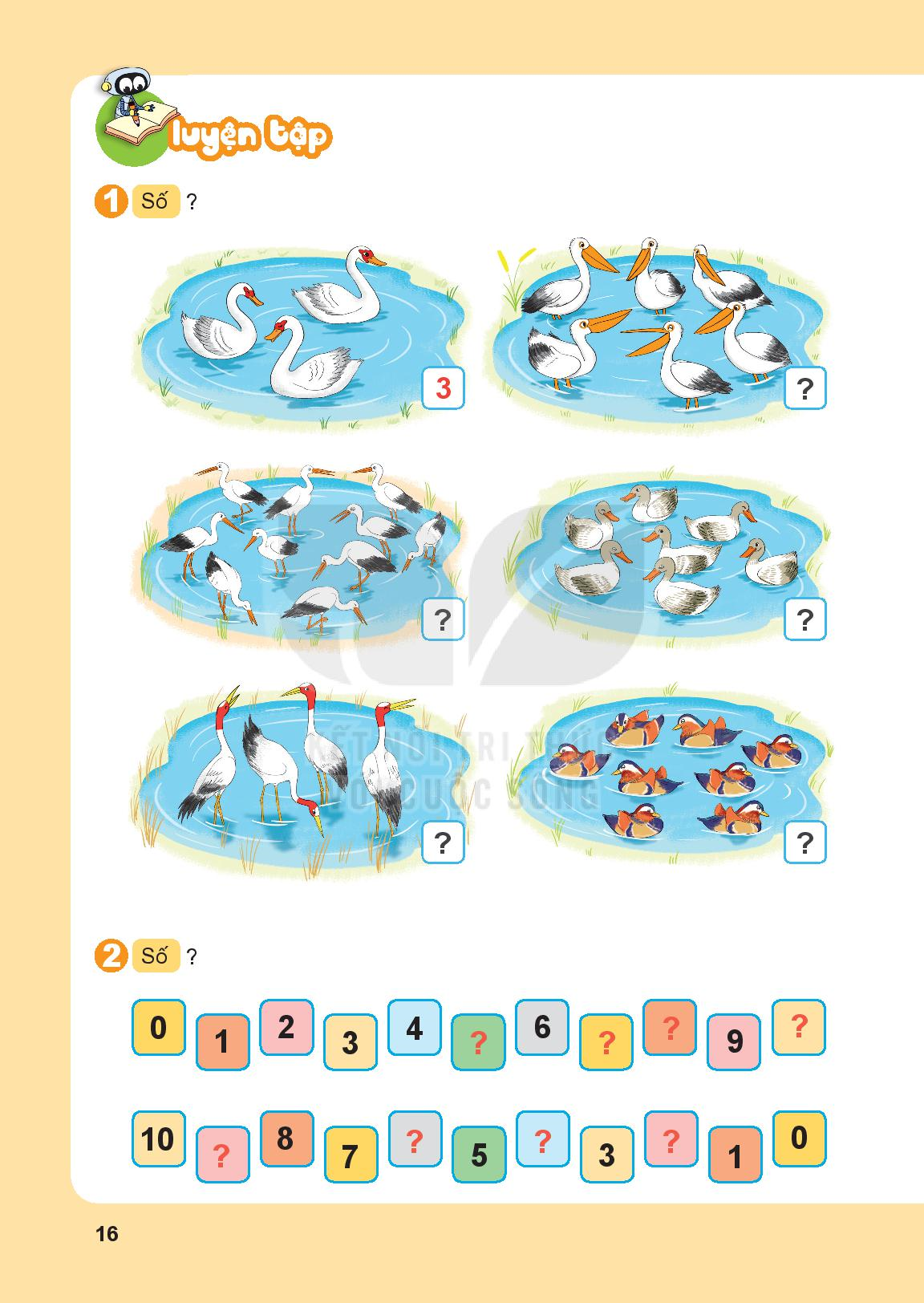 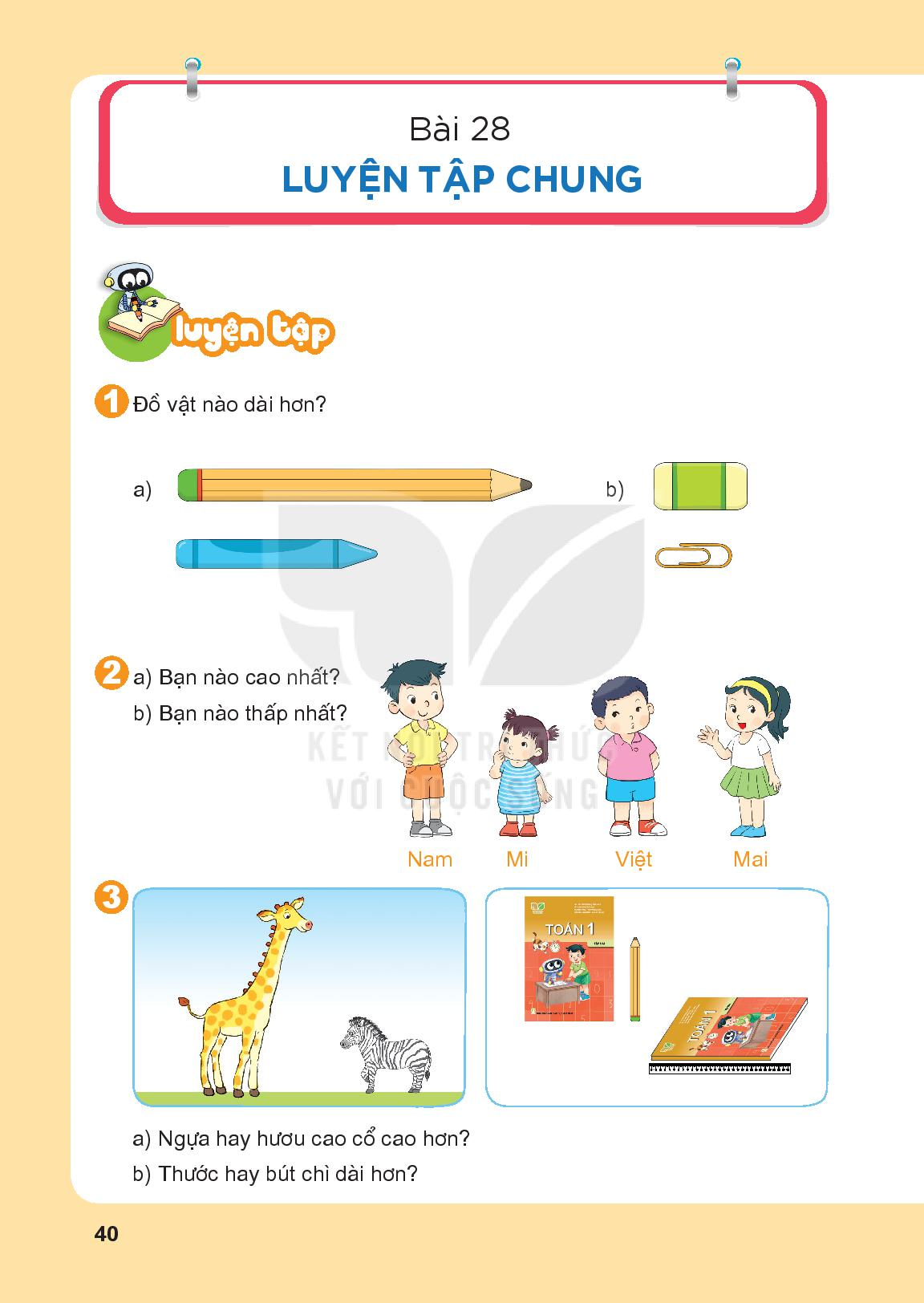 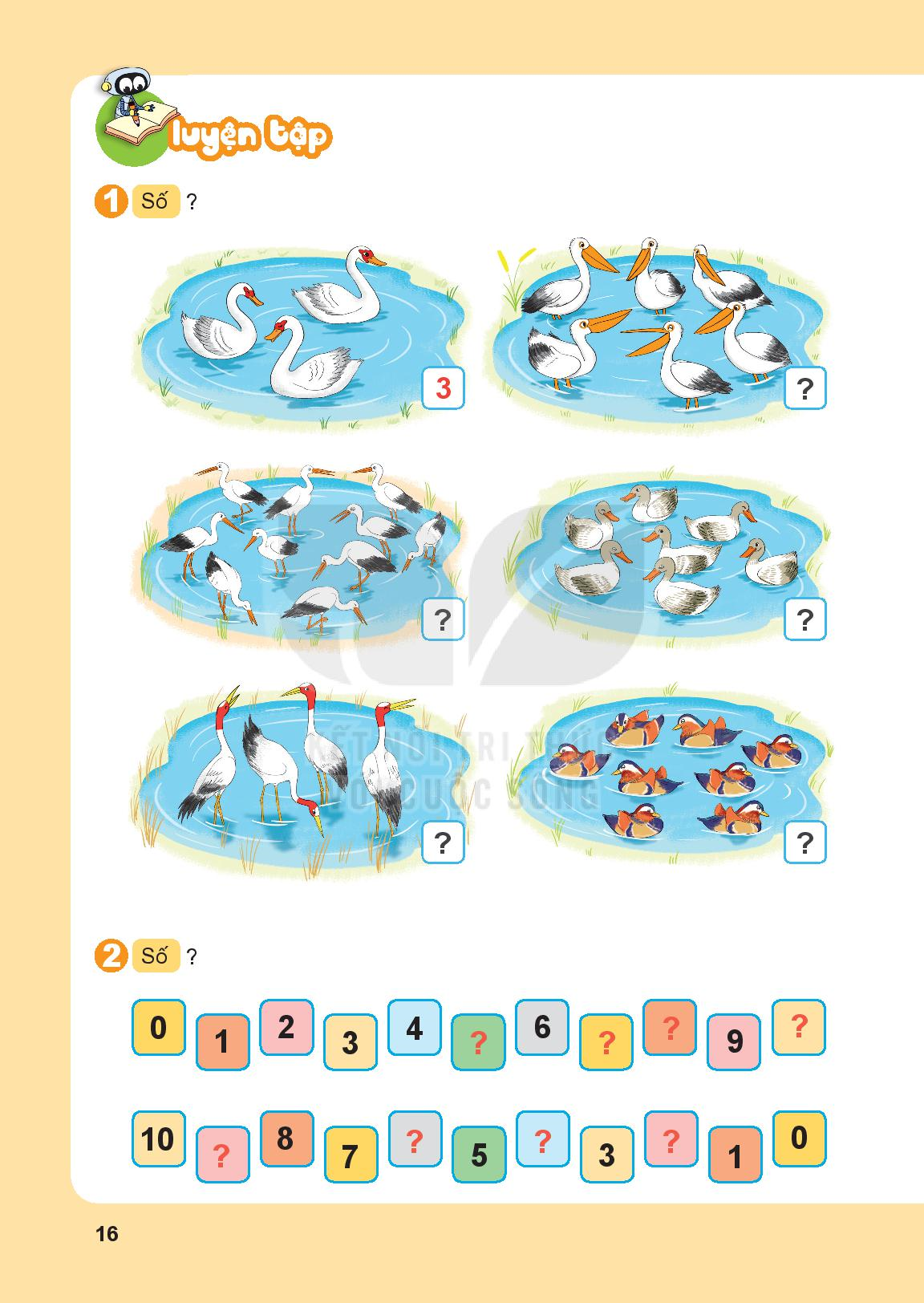 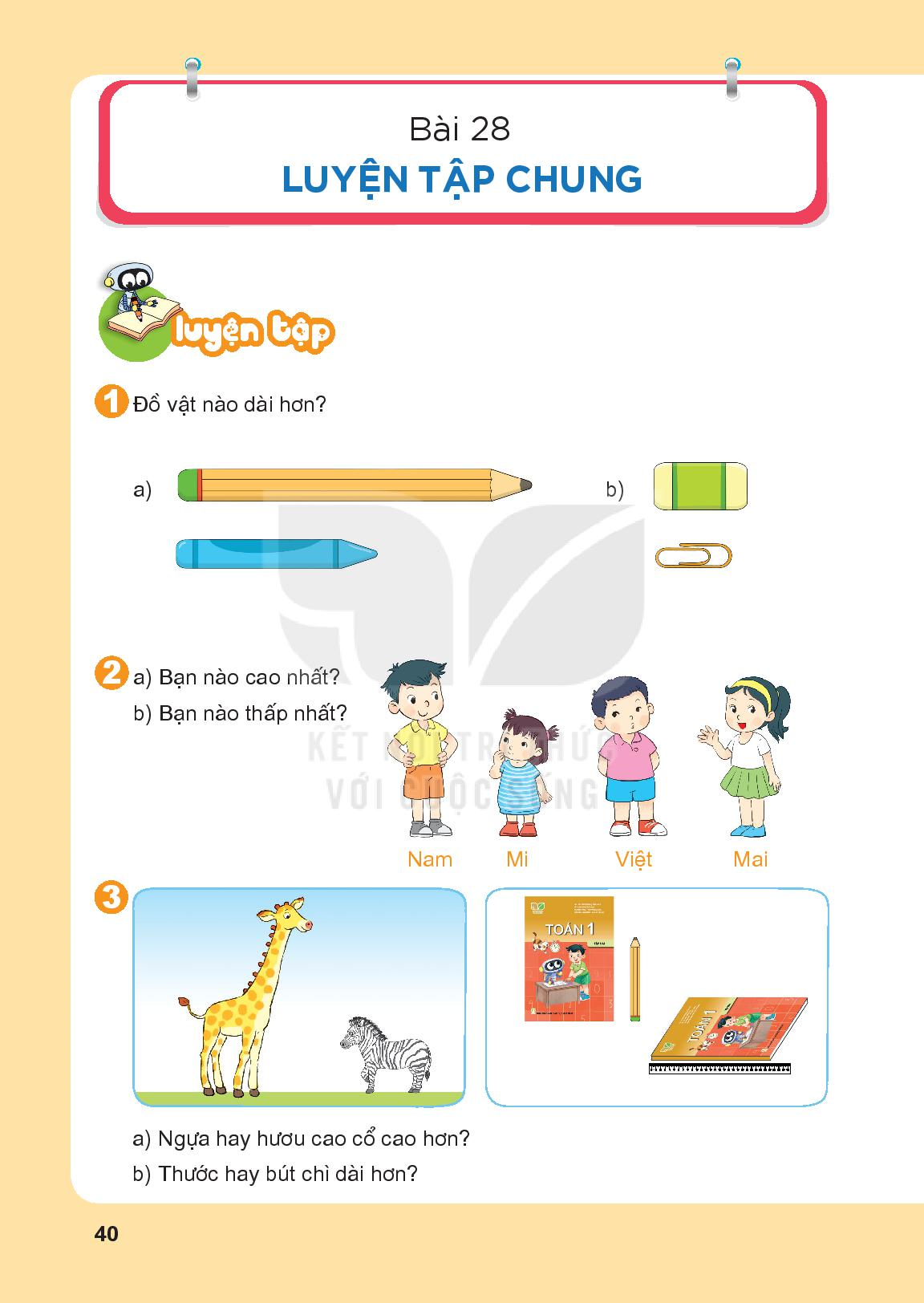 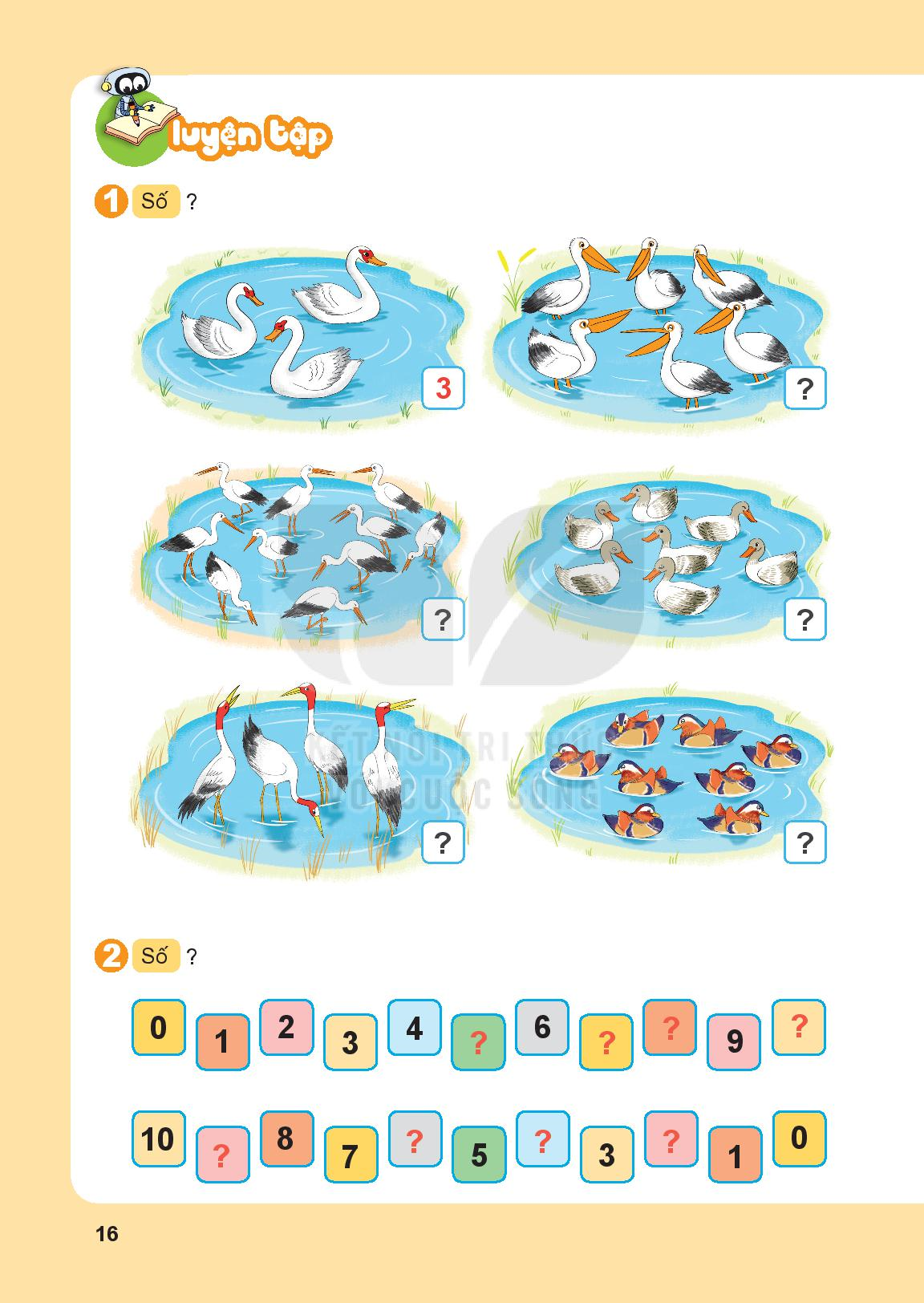 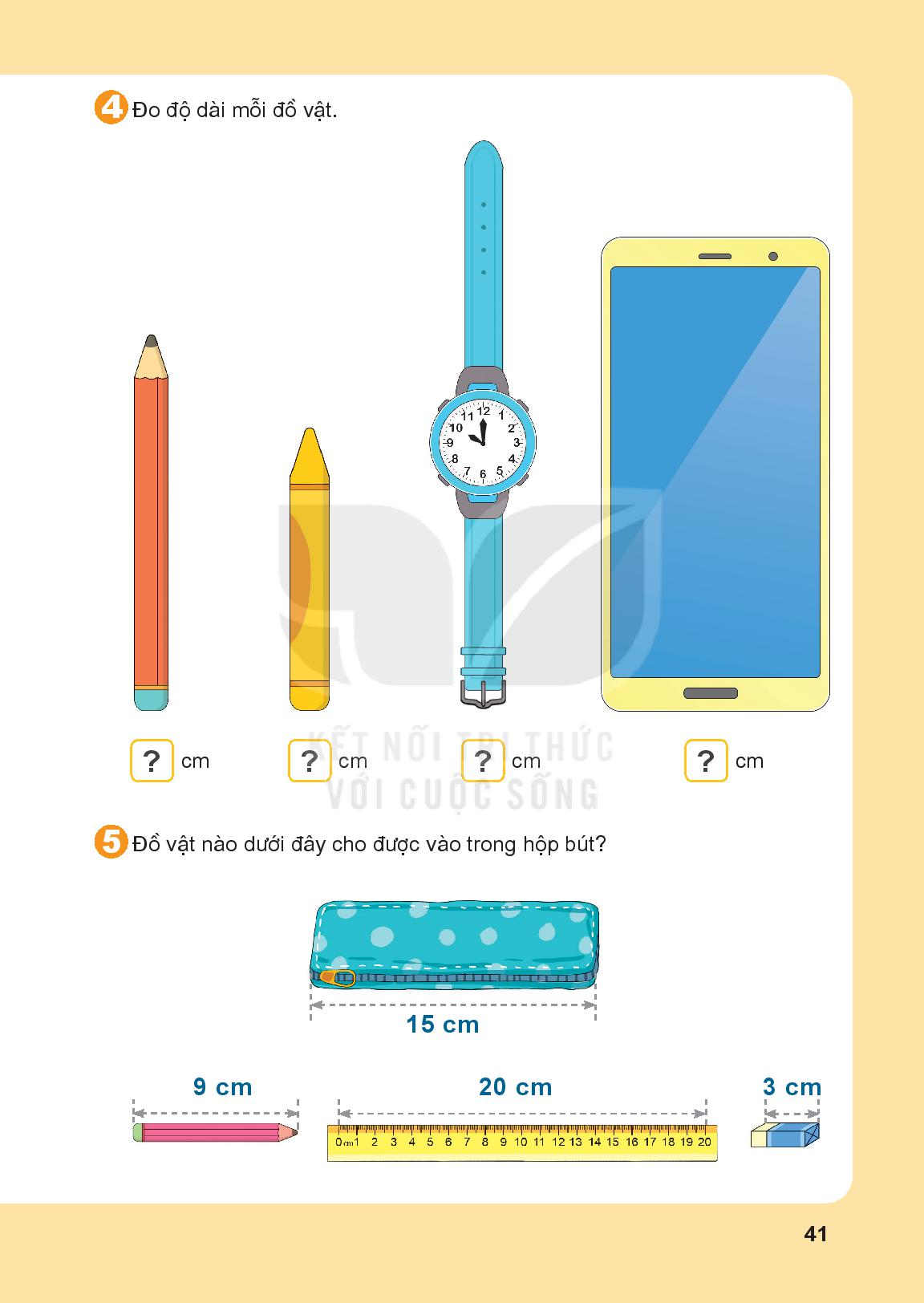 6
8
12
10
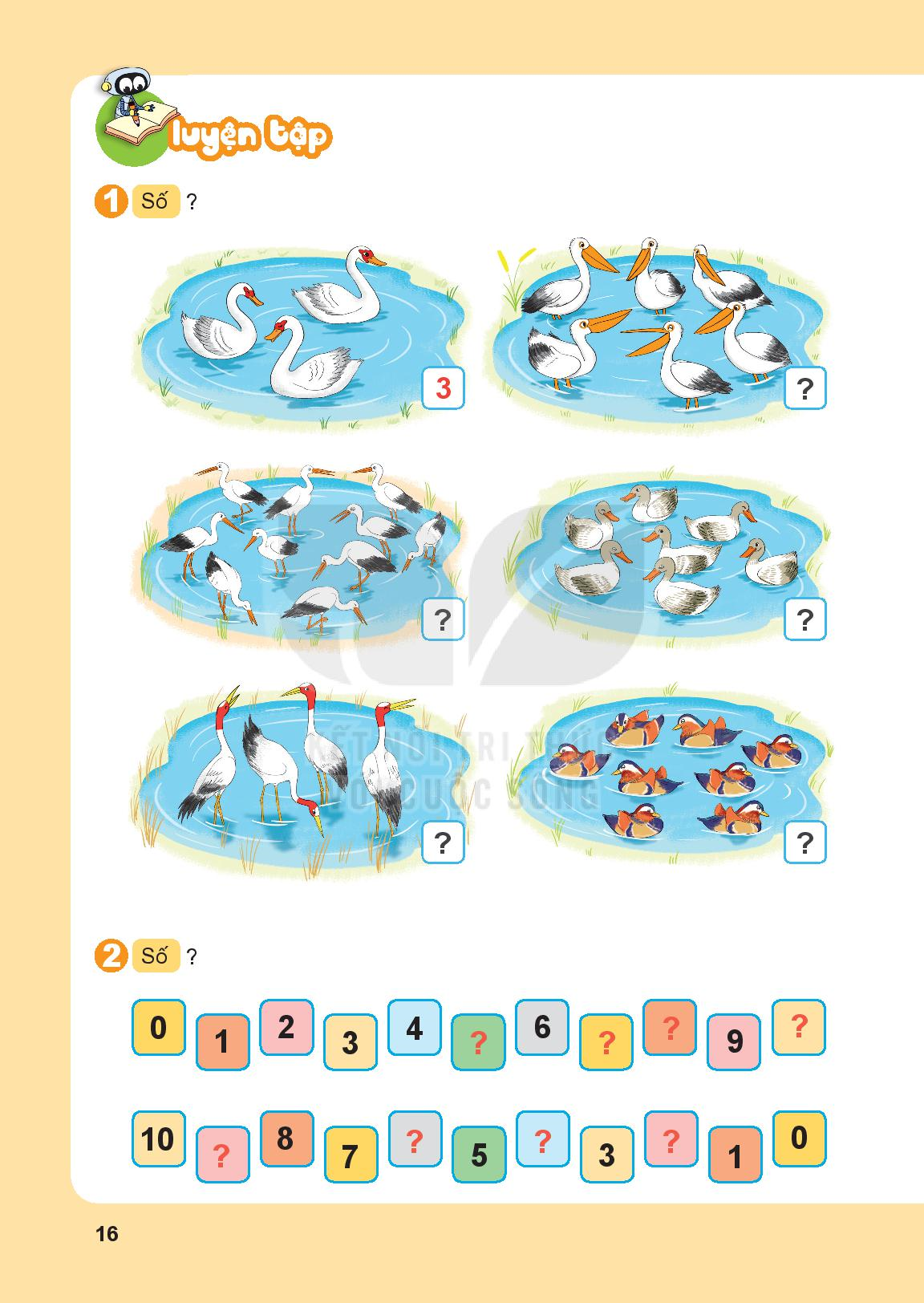 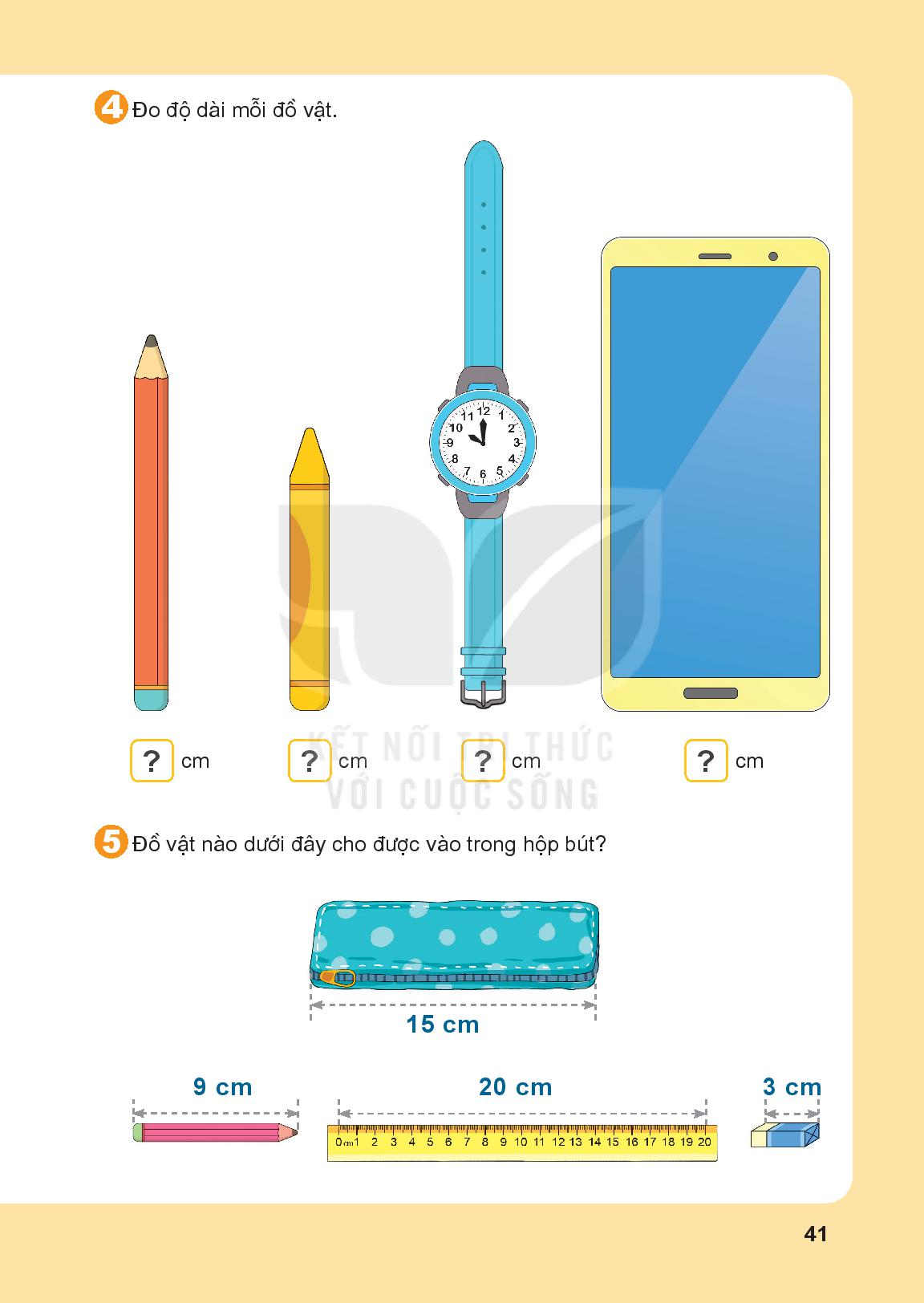 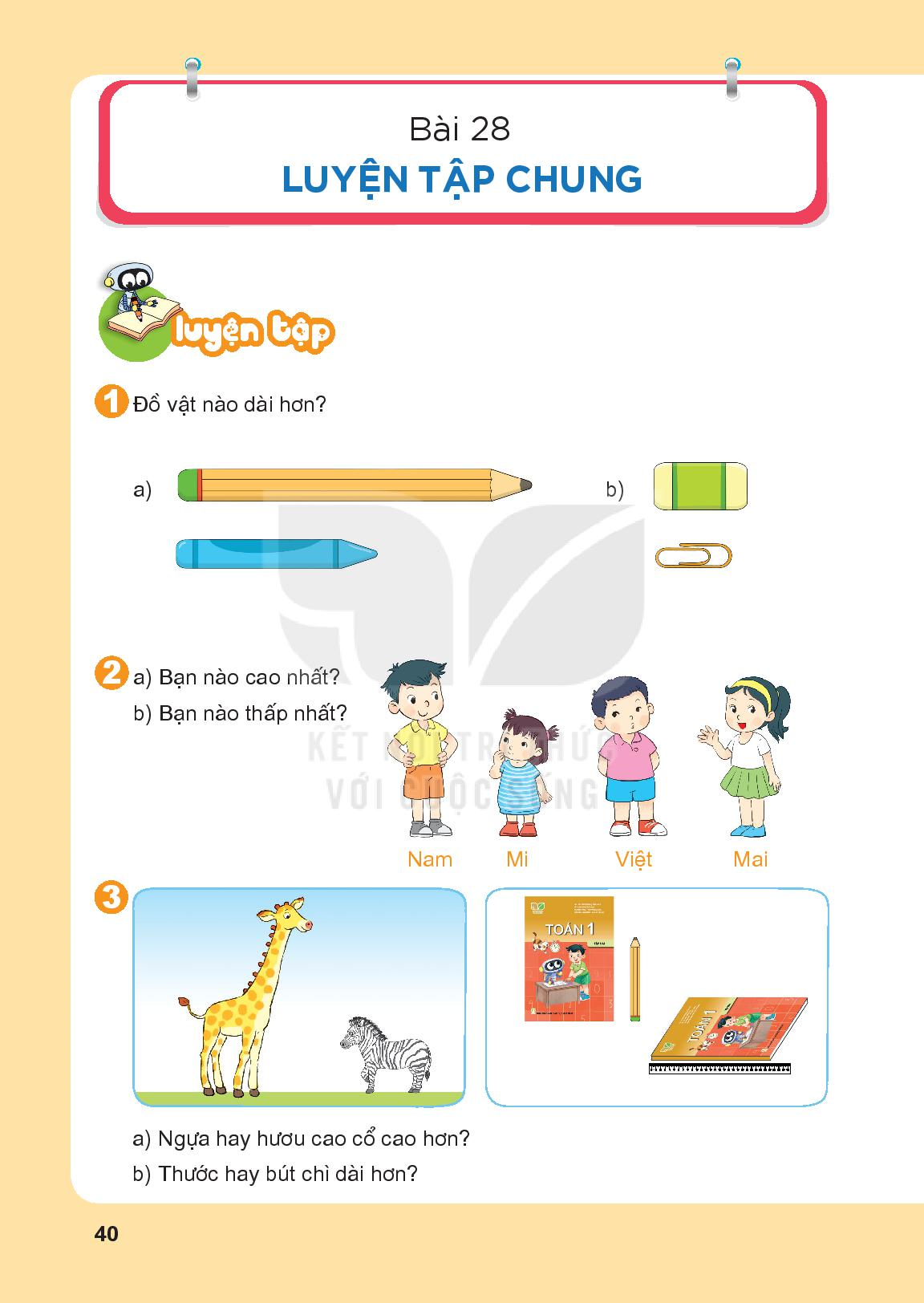 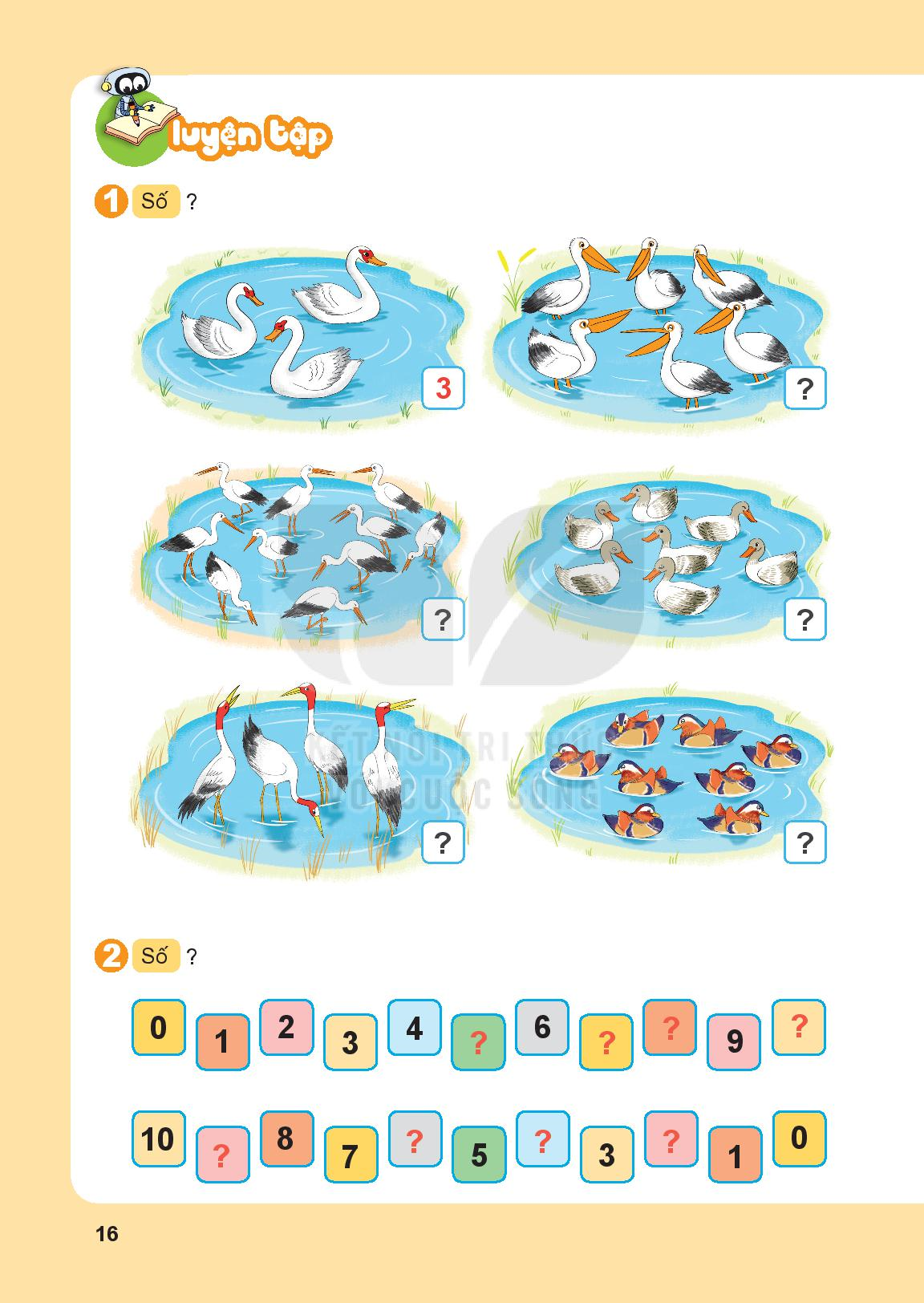 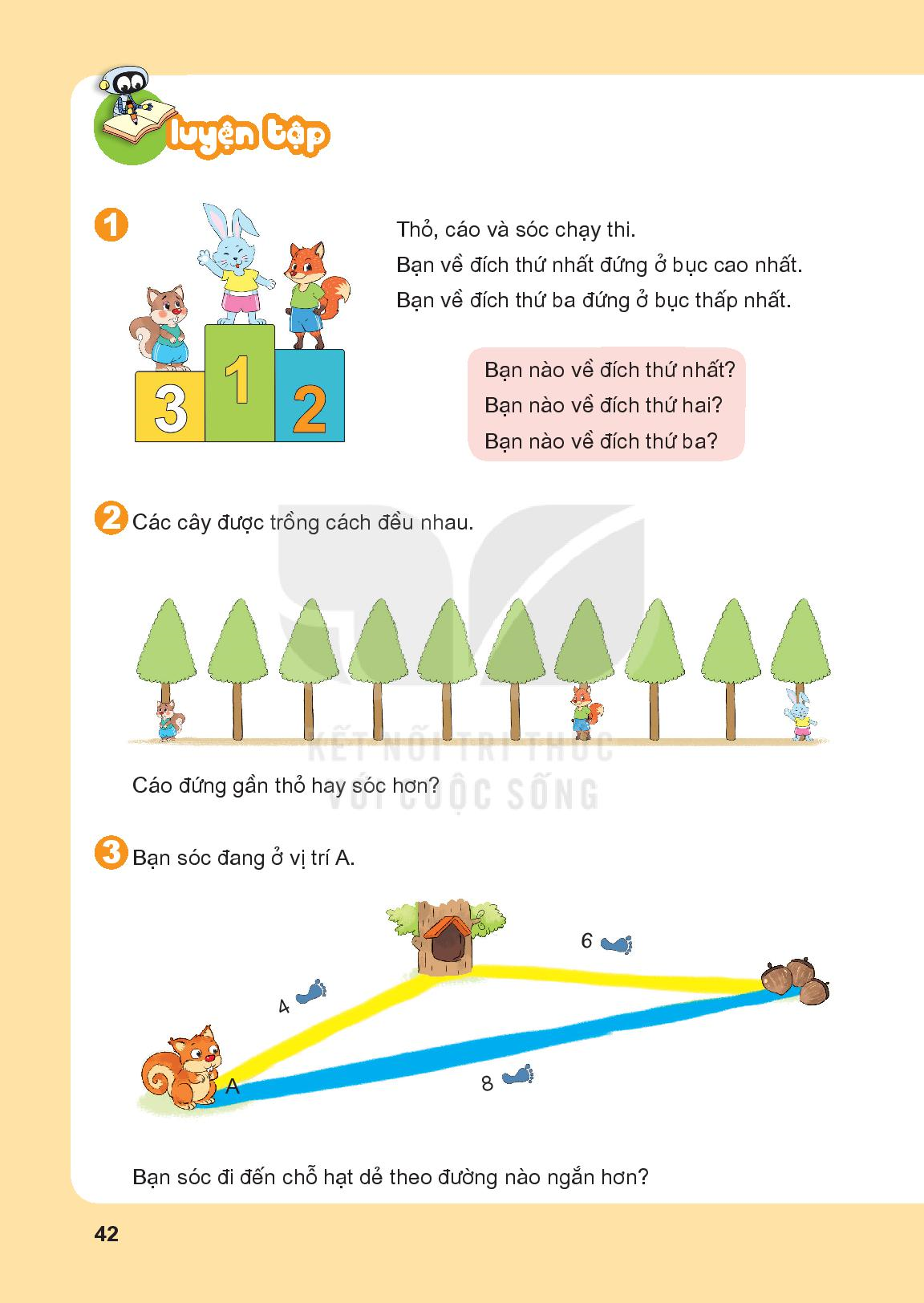 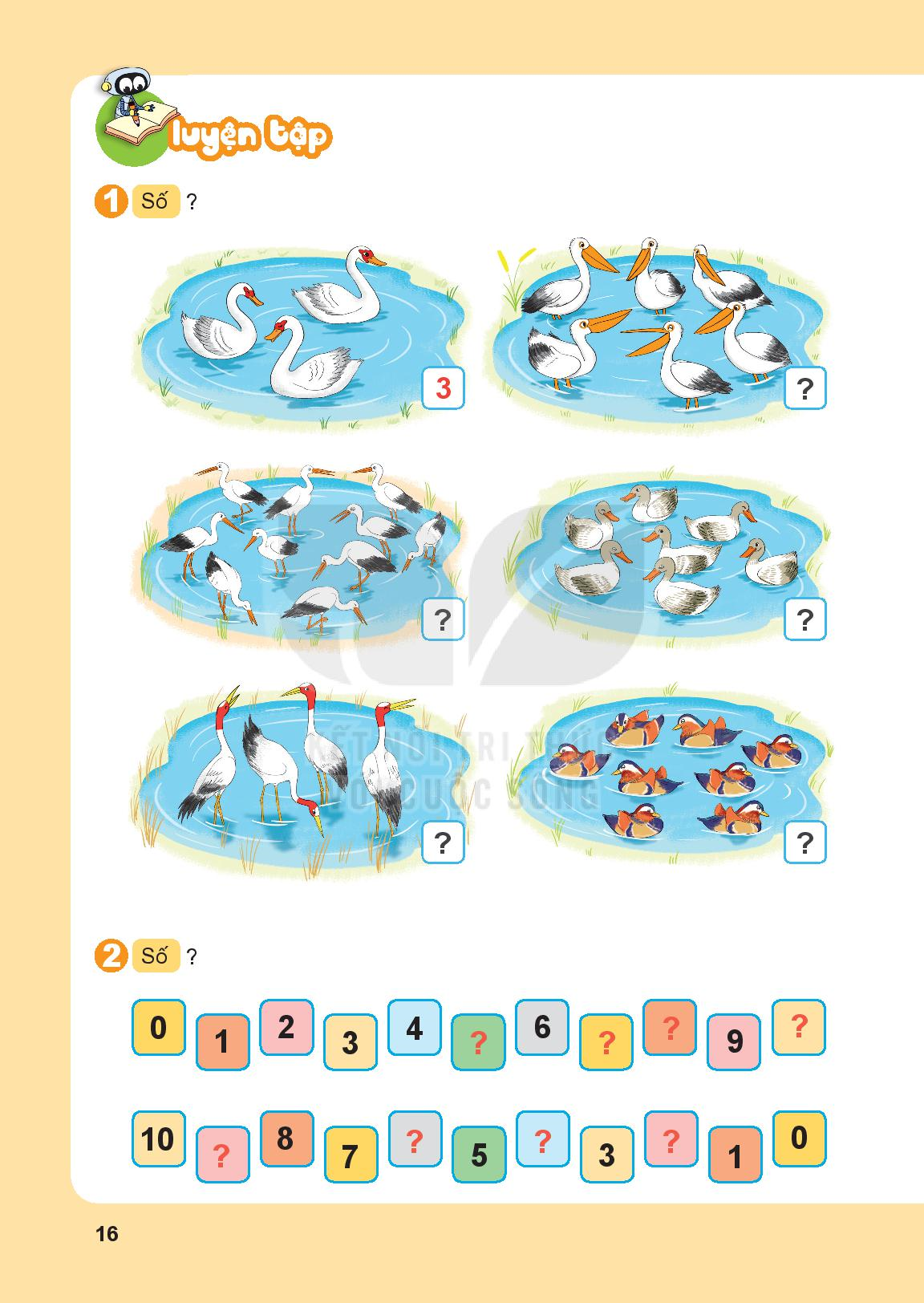 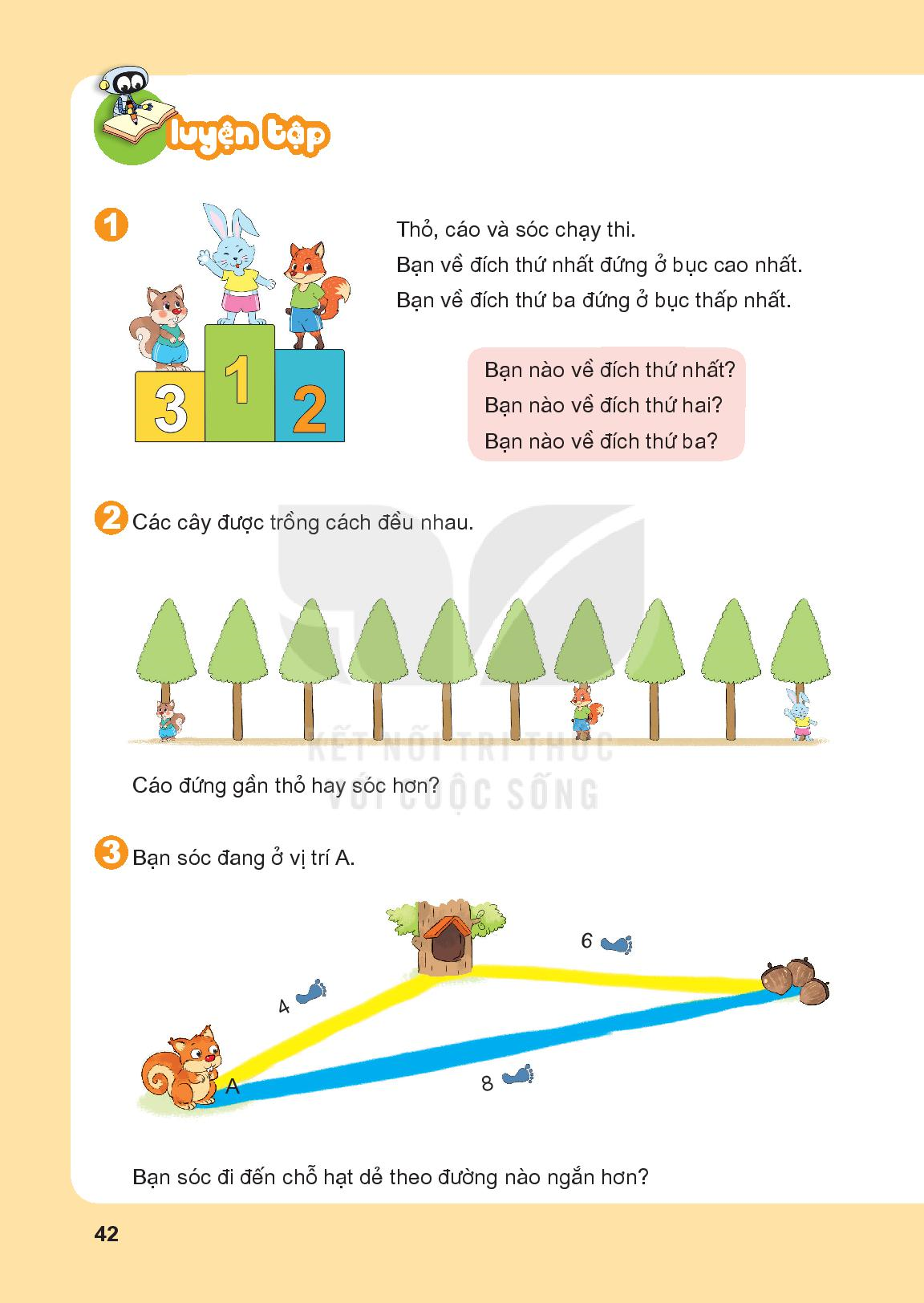 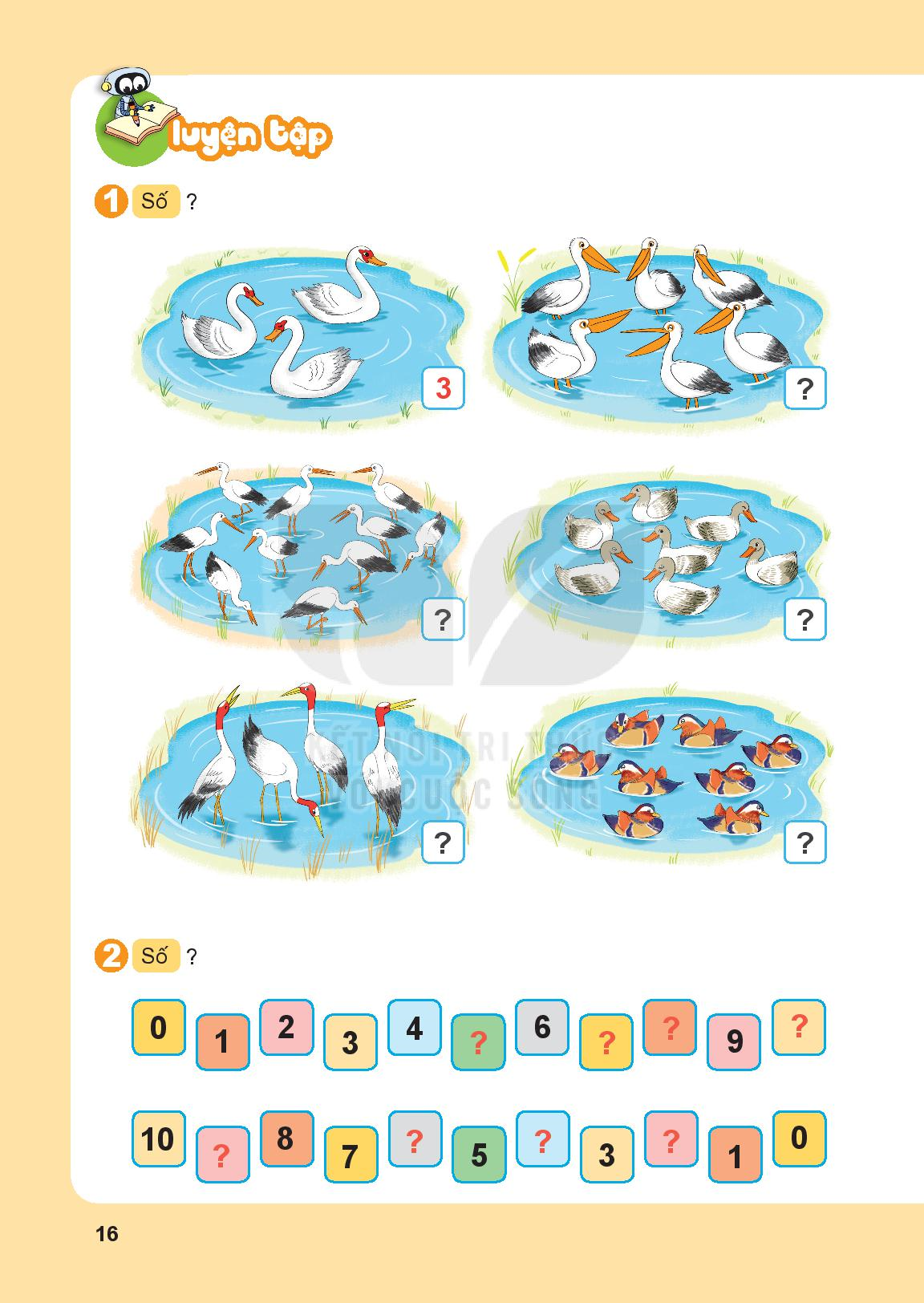 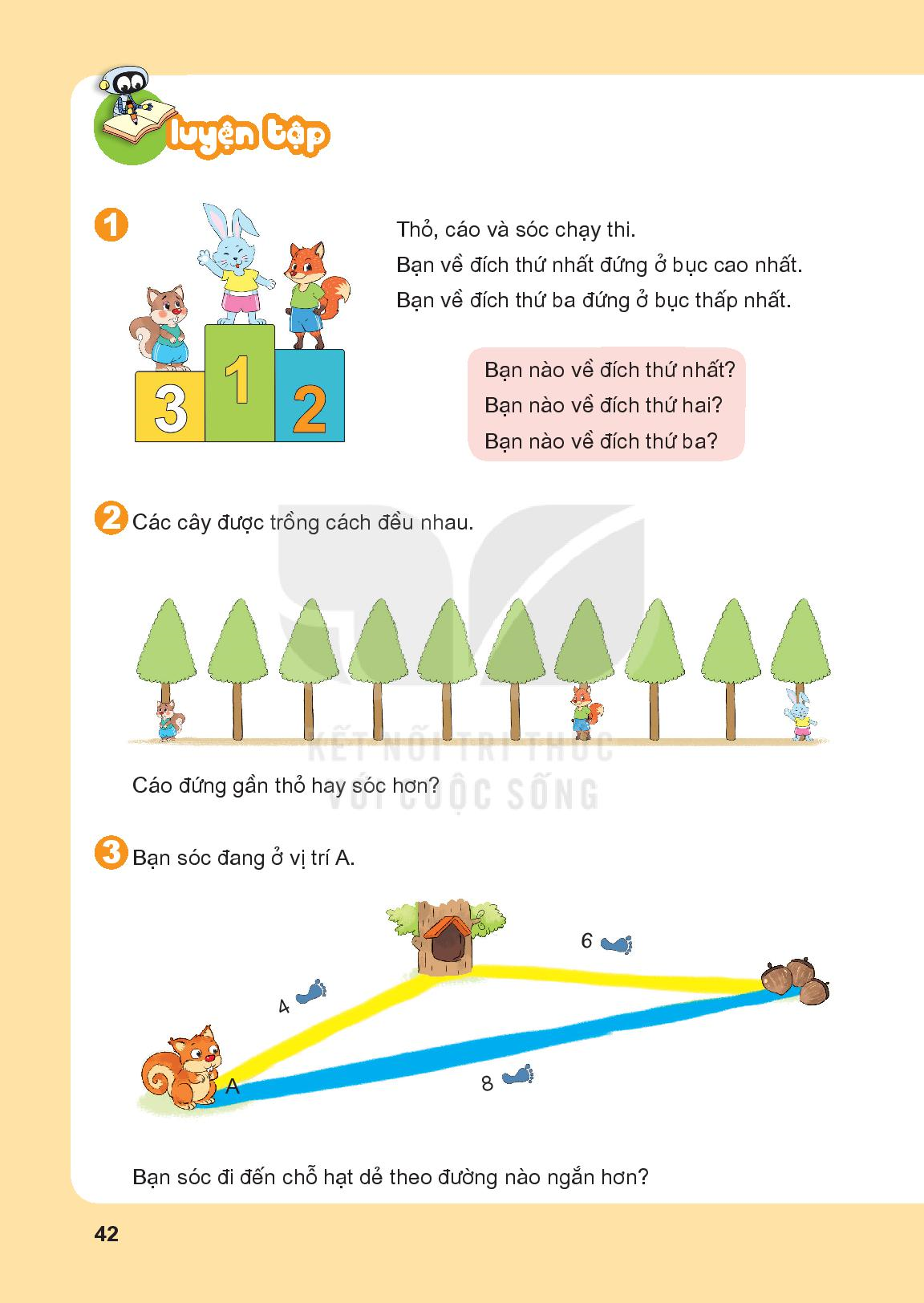 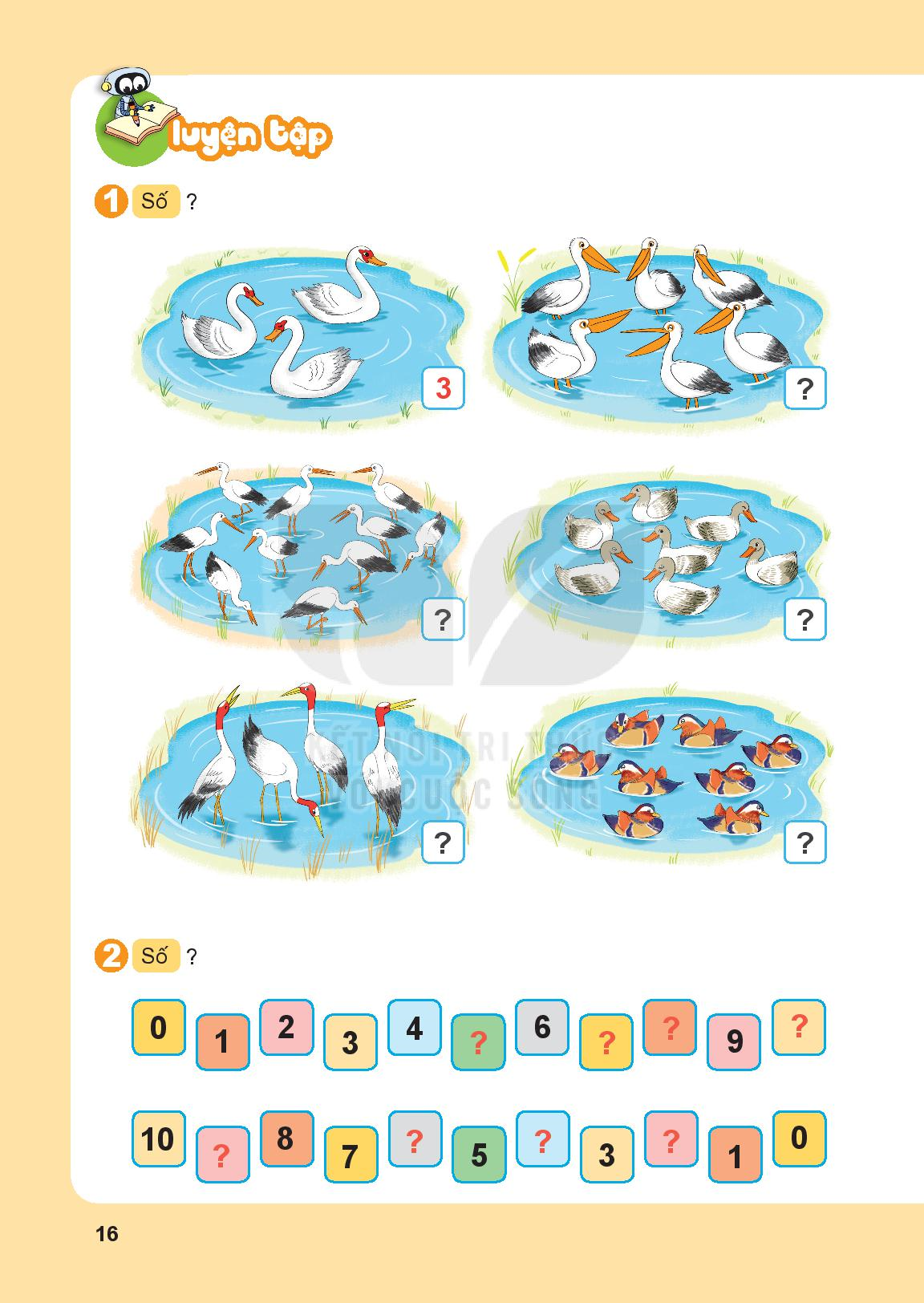 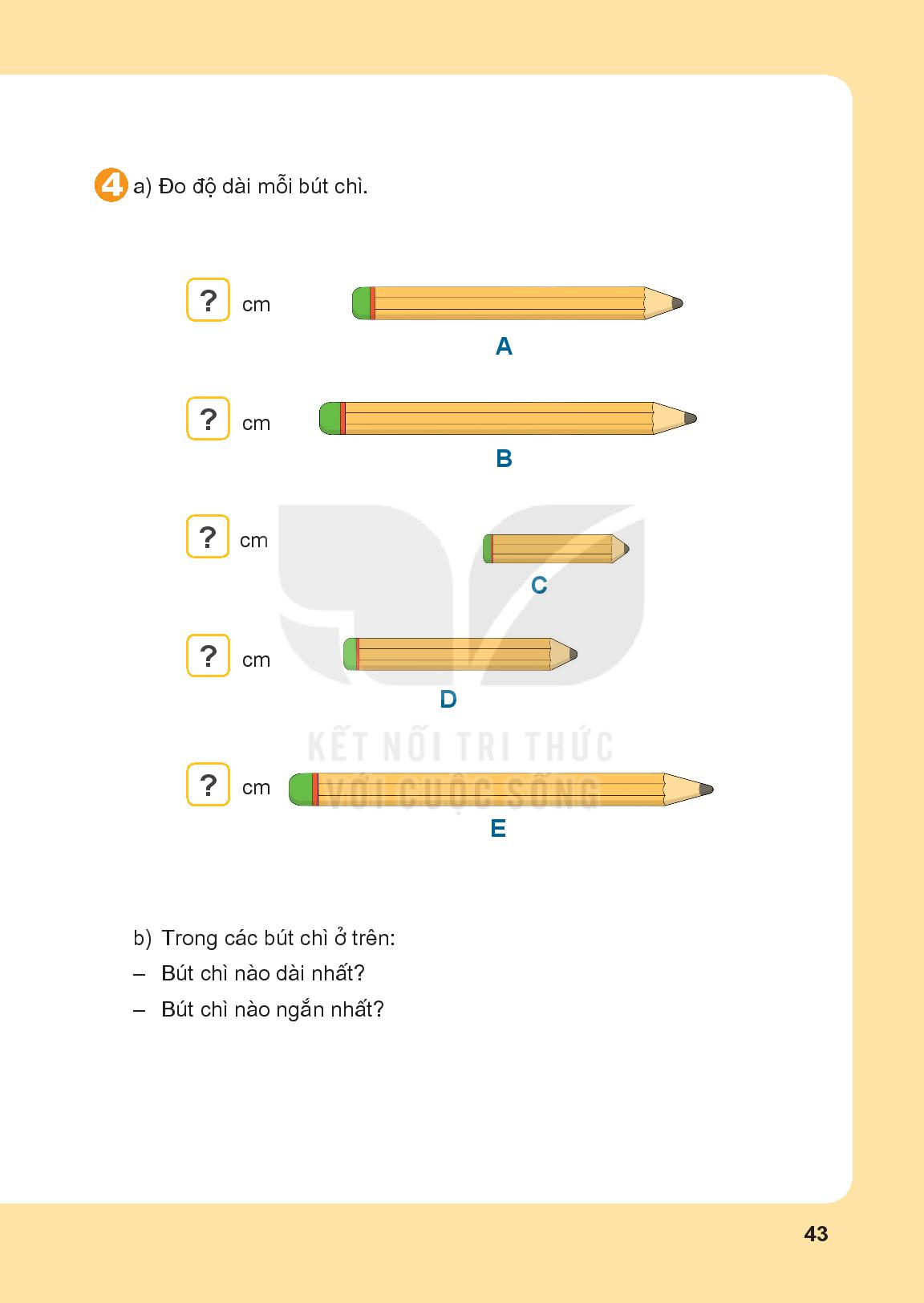 7
8
3
5
9